Информация для родителей будущих первоклассниковоб организации приема на 2021 – 2022 учебный год
Государственное бюджетное общеобразовательное учреждение гимназия № 441 Фрунзенского района Санкт-ПетербургаАдрес: улица Олеко Дундича, д. 37 к. 2, литер А.
Администрация Гимназии № 441
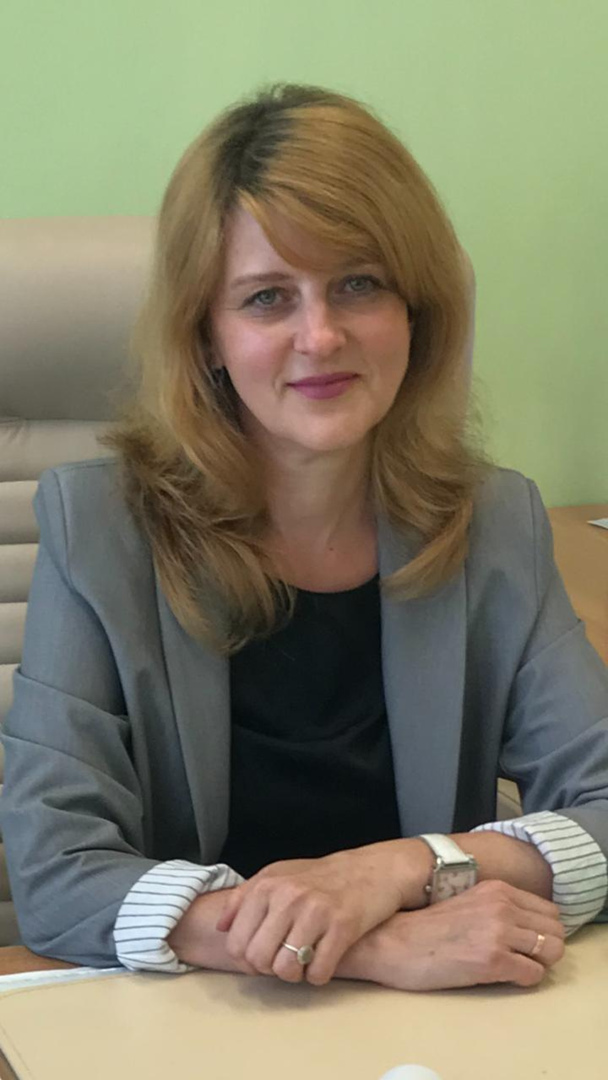 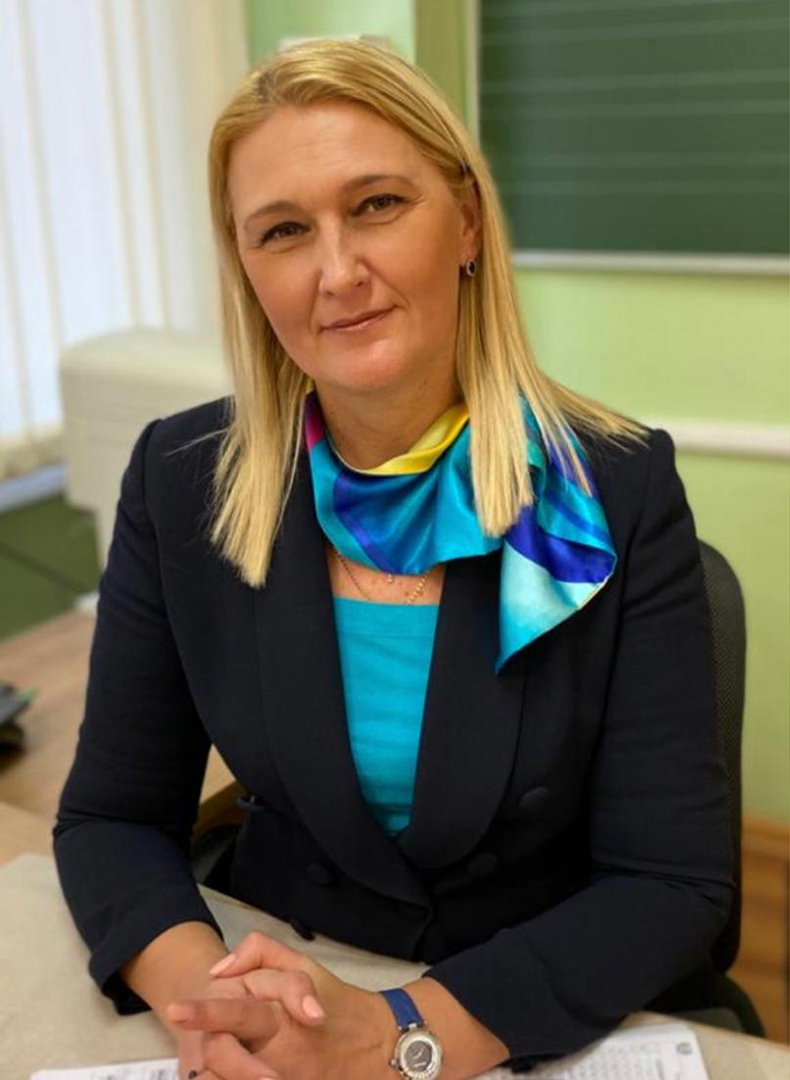 Директор Гимназии:
    Кулагина Нина Ивановна
    Тел.: 241-30-73
Заместитель директора (начальная школа):
Петрушевская Наталья Валерьевна
Тел.: 241-30-71
Экскурсия по школе
Актовый зал
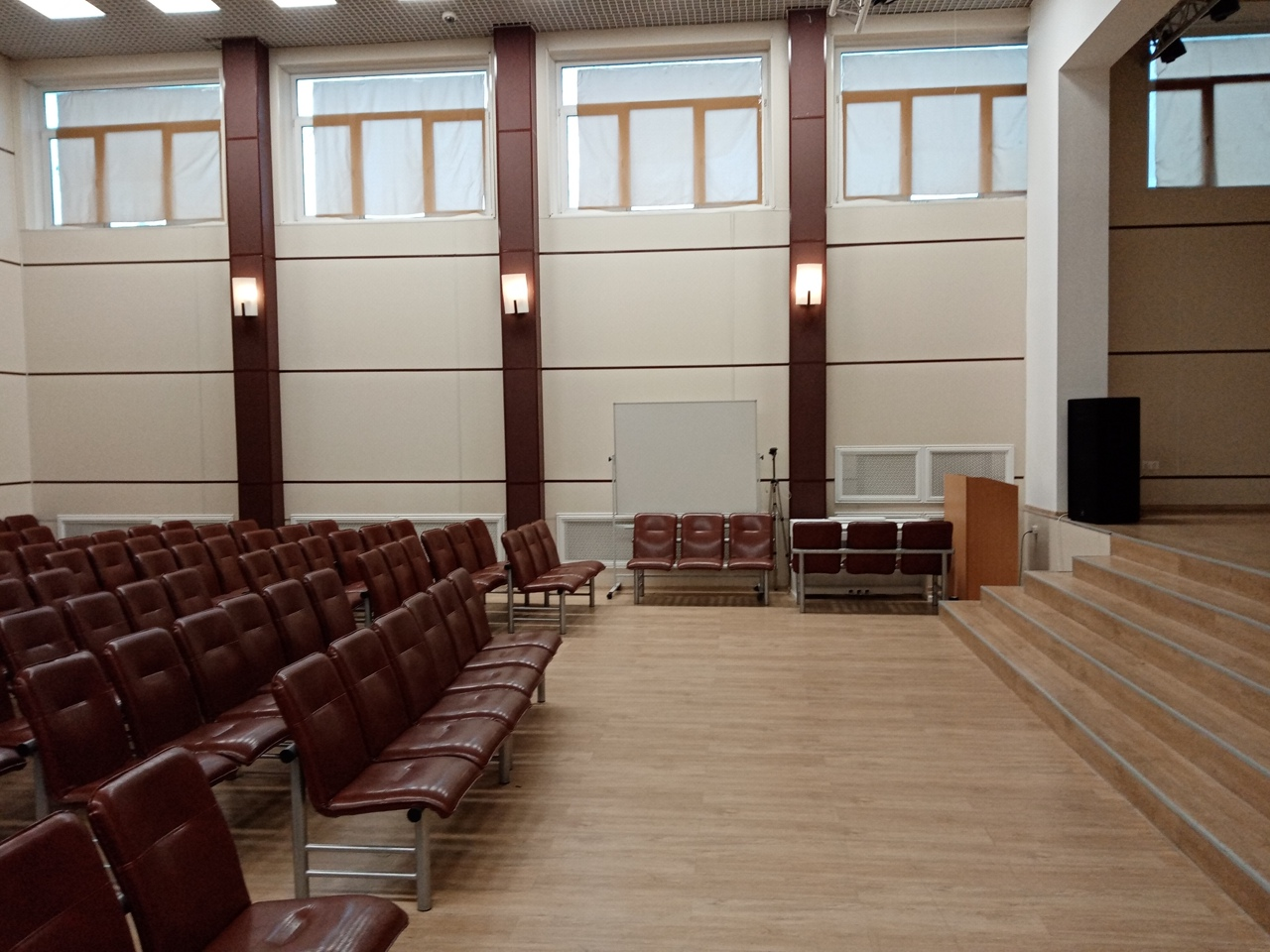 Спортивный зал
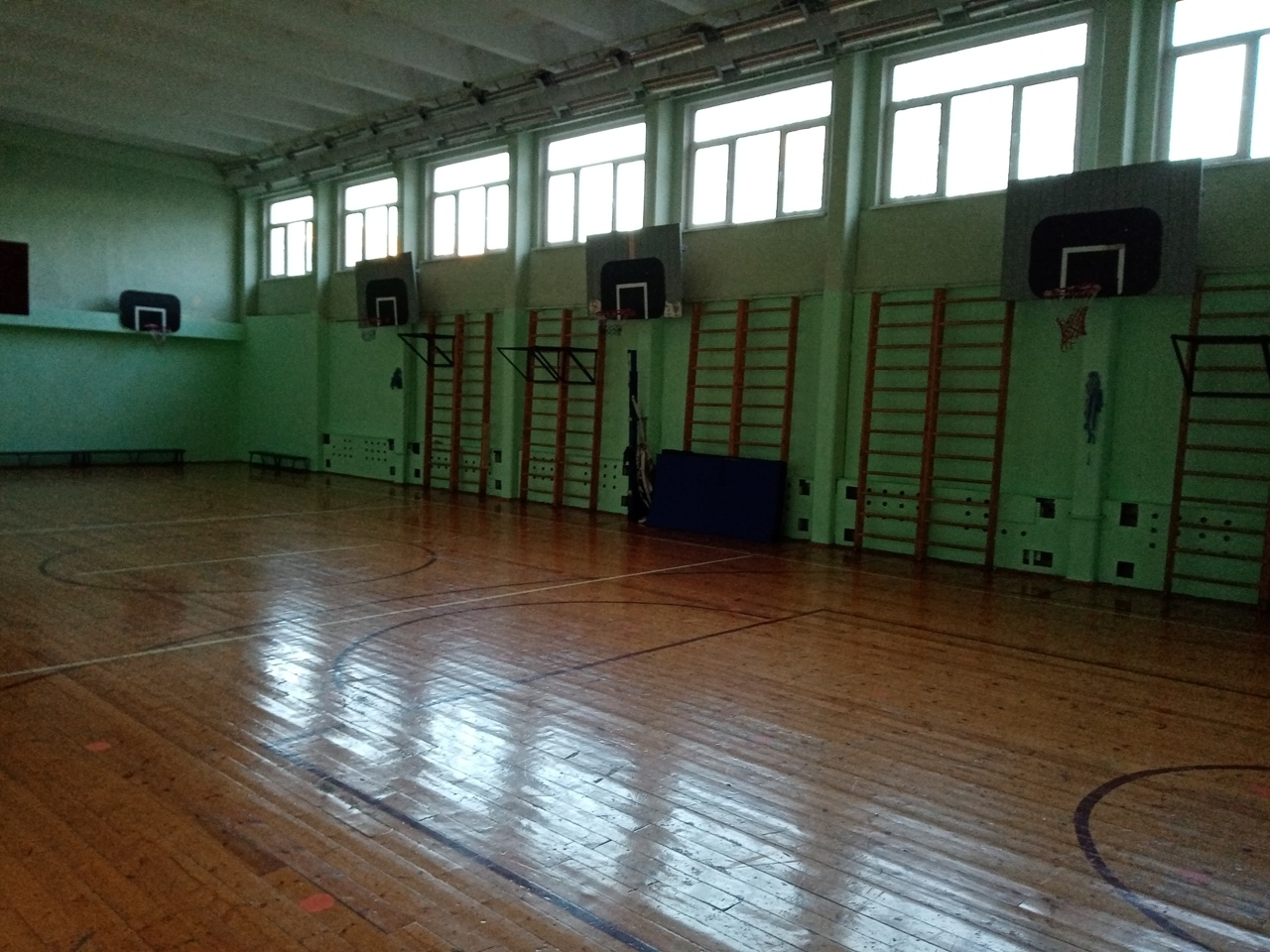 Экскурсия по школе
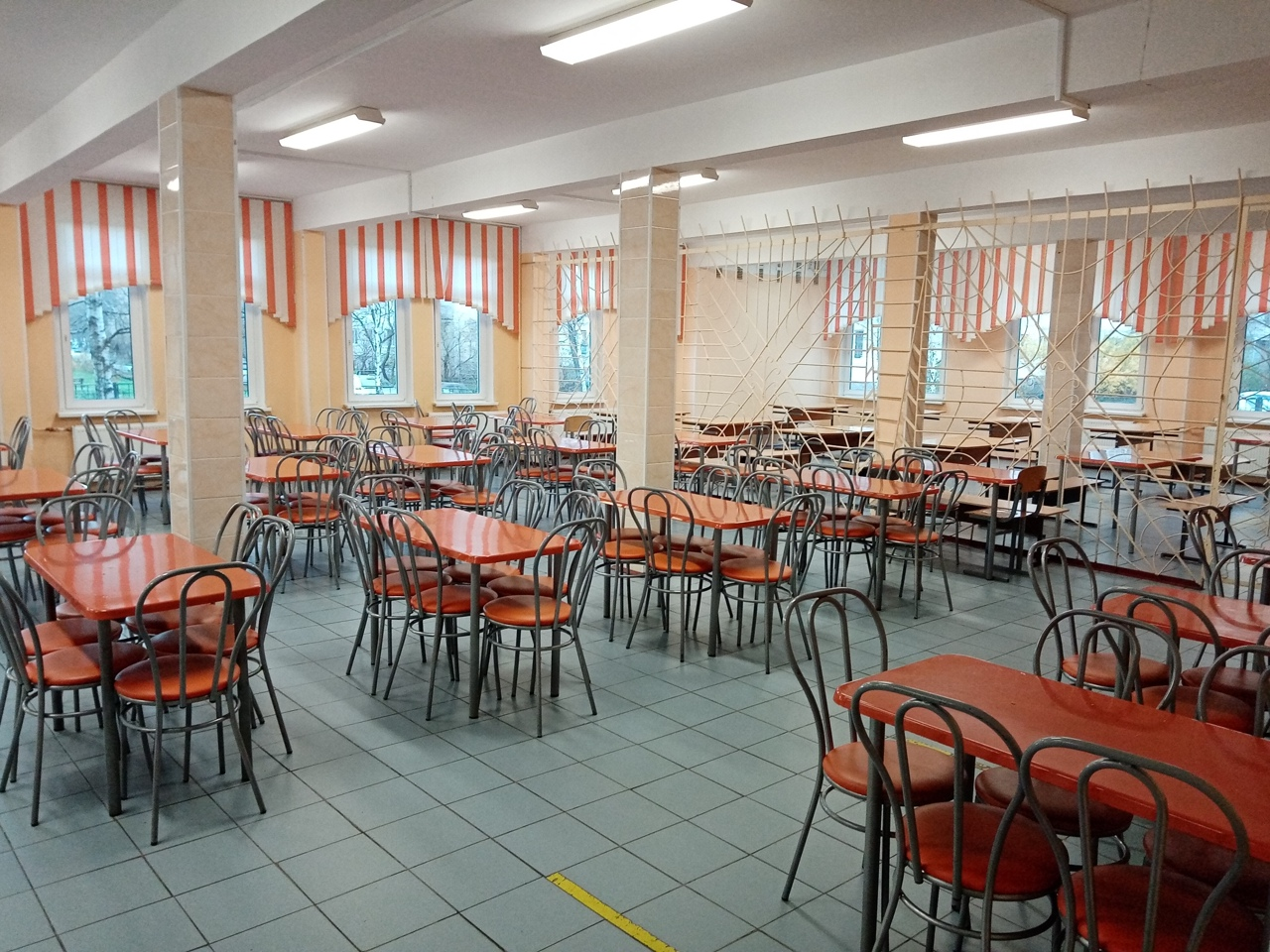 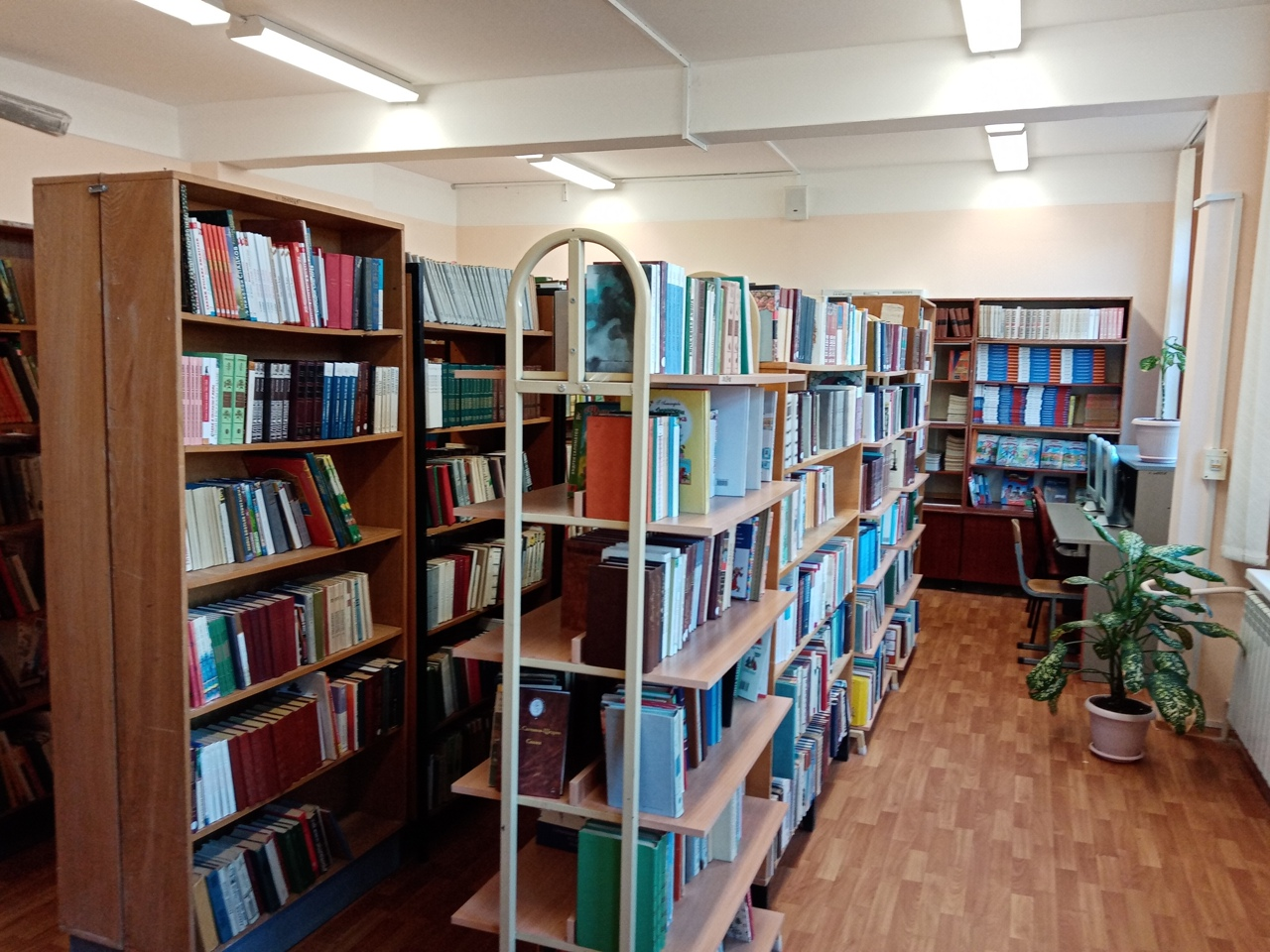 Столовая
Библиотека
Учителя первых классов в 2021-2022 учебном году
Коцева Татьяна Ивановна
(высшая квалификационная категория)
Чепрова Лариса Геннадиевна 
(высшая     квалификационная категория)
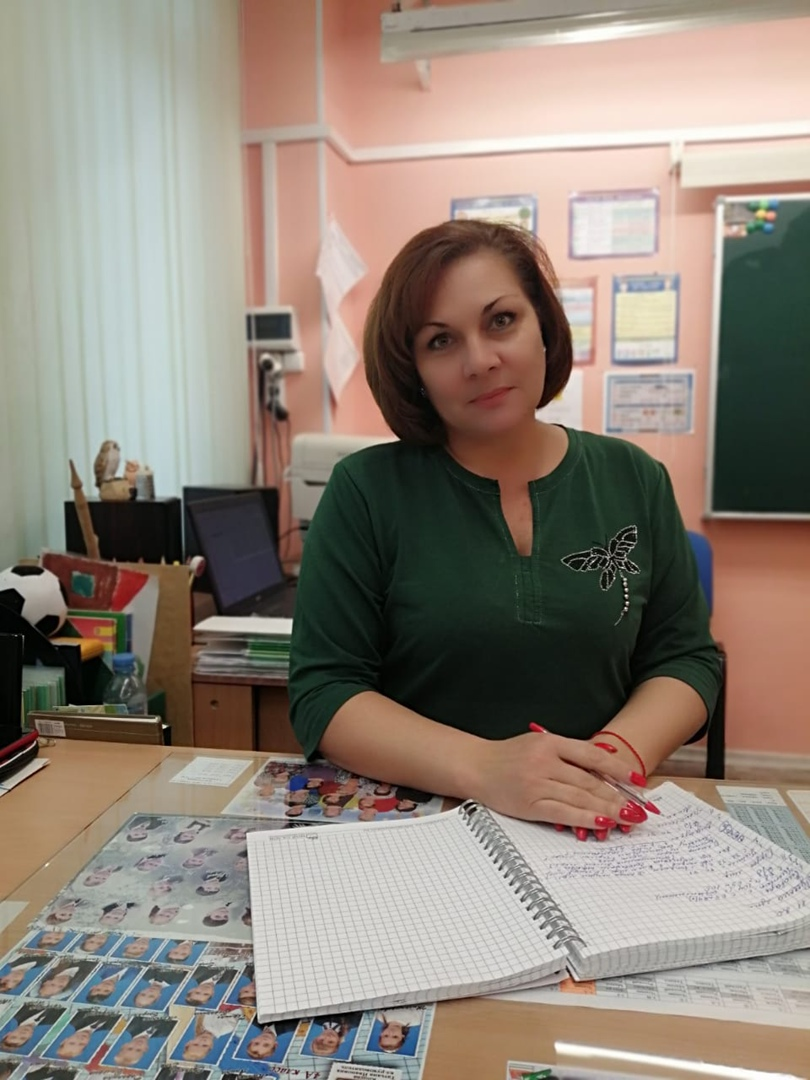 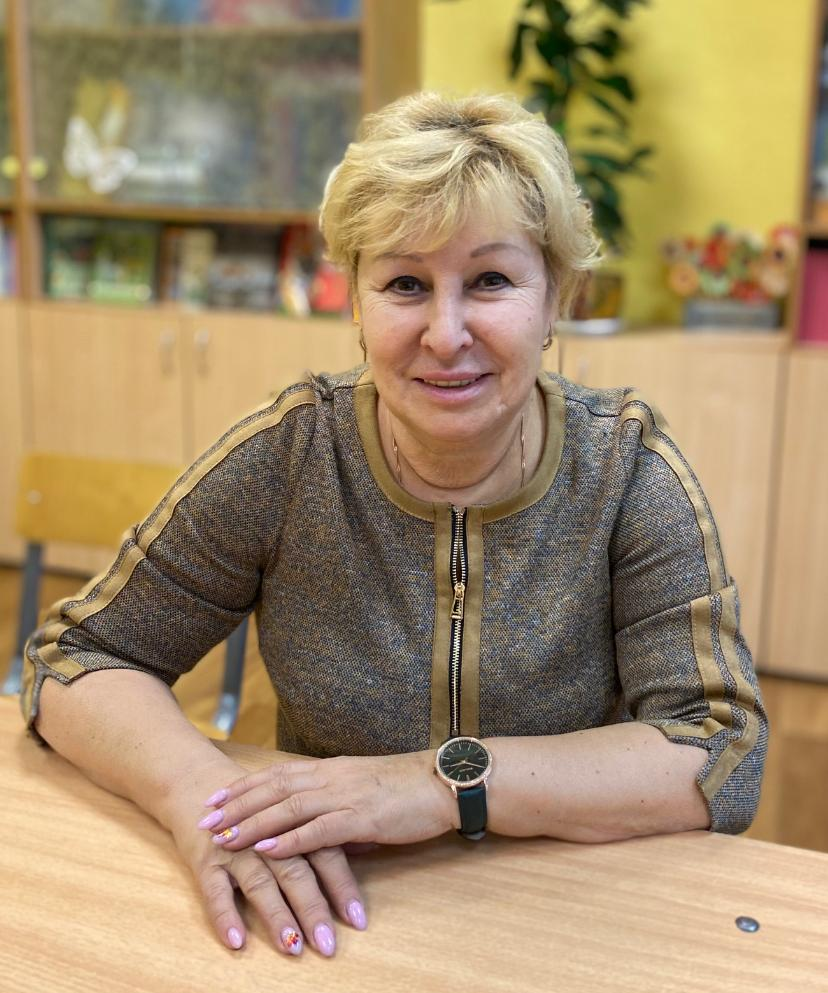 Учителя первых классов в 2021-2022 учебном году
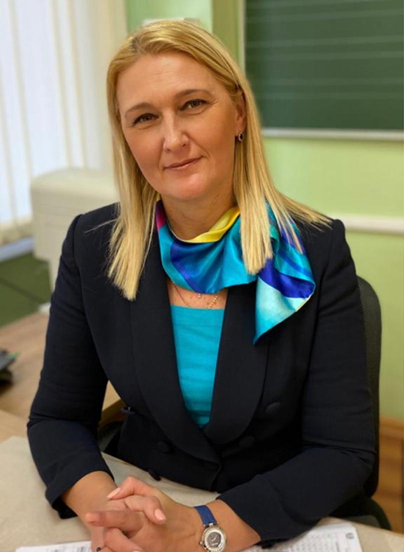 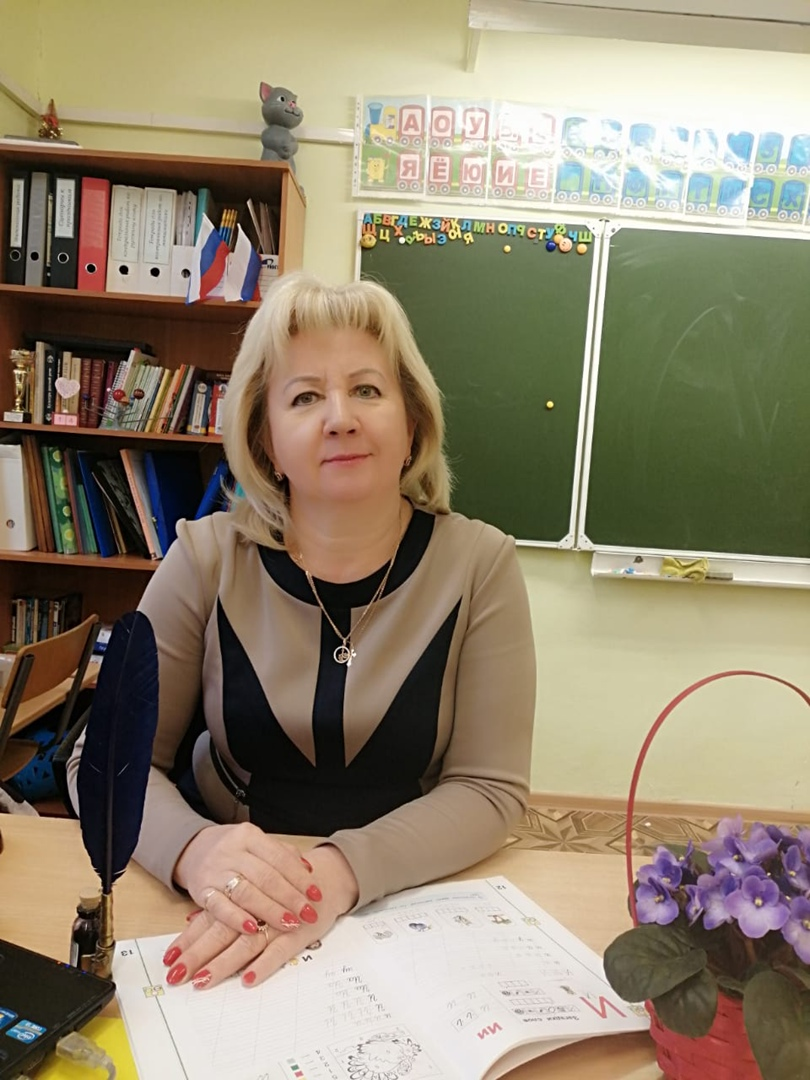 Петрушевская Наталья Валерьевна
(высшая квалификационная категория)
Сушко Татьяна Юрьевна
  (высшая     квалификационная категория)
Учебно-методический комплекс системы учебников «Школа России» (ФГОС)
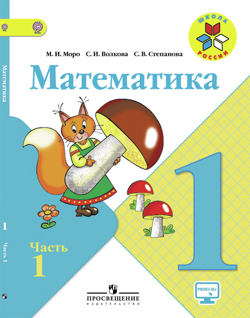 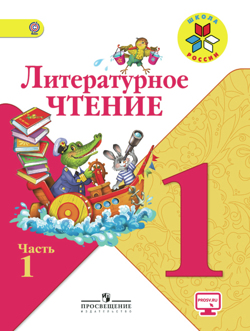 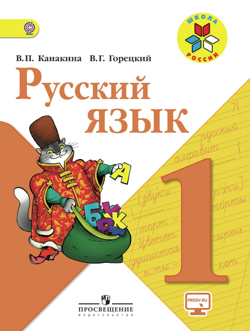 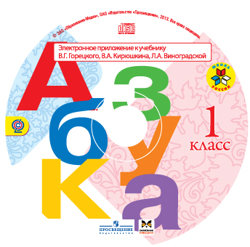 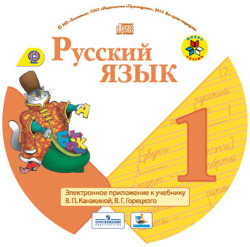 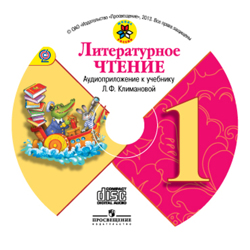 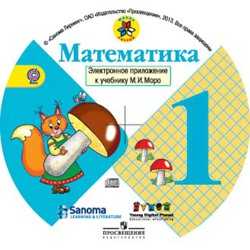 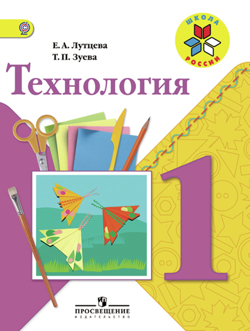 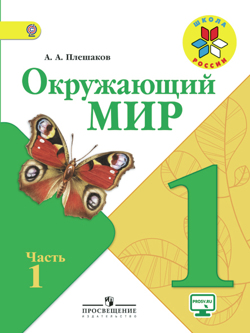 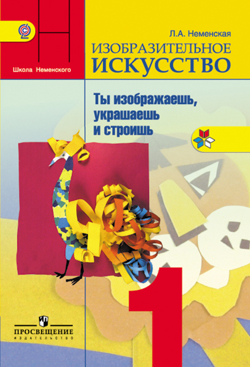 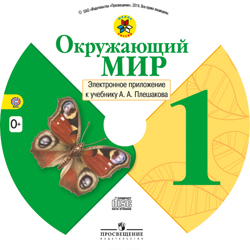 Режим дня учащихся первых классов
Особенности организации обучения первоклассников
пятидневная учебная неделя;
дополнительная неделя каникул (в феврале);
четыре дня в неделю по 4 урока и один день 5 уроков;
в первом полугодии уроки по 35 минут;
во втором полугодии уроки по 40 минут;
в первой четверти динамическая пауза между уроками;
безотметочная система оценивания;
отсутствие домашних заданий
! Если Вы хотите сформировать у ребенка качественные навыки чтения, письма, счета, то не отказывайтесь от тренировочных упражнений, которые может порекомендовать учитель
Психологическая готовность ребенка к школе
«Быть готовым к школе … не значит уметь читать, писать и считать. Быть готовым к школе – значит быть готовым всему этому научиться»
Л. А. Венгер

С материалами педагога-психолога Гимназии 441 Тумаровой Н.В. по данной теме Вы можете ознакомиться по ссылке:
оhttps://gymnasium441.ru/index.php/roditelyam-budushchikh-pervoklassnikov/sovety-shkolnogo-psikhologa
Готовность ребенка к самообслуживанию
Учите детей самостоятельно:
- собирать свои вещи;
завязывать шнурки;
надевать одежду;
и многое другое в школе придется делать ребенку самому, да еще и в условиях ограниченного переменой времени.
Что необходимо приобрести для ученика 1 класса?
Памятку с информацией для родителей по приобретению необходимых принадлежностей и советы по выбору портфеля Вы можете прочитать по ссылке:

https://gymnasium441.ru/index.php/roditelyam-budushchikh-pervoklassnikov/informatsiya-dlya-postupayushchikh
Школьная форма(синий цвет)
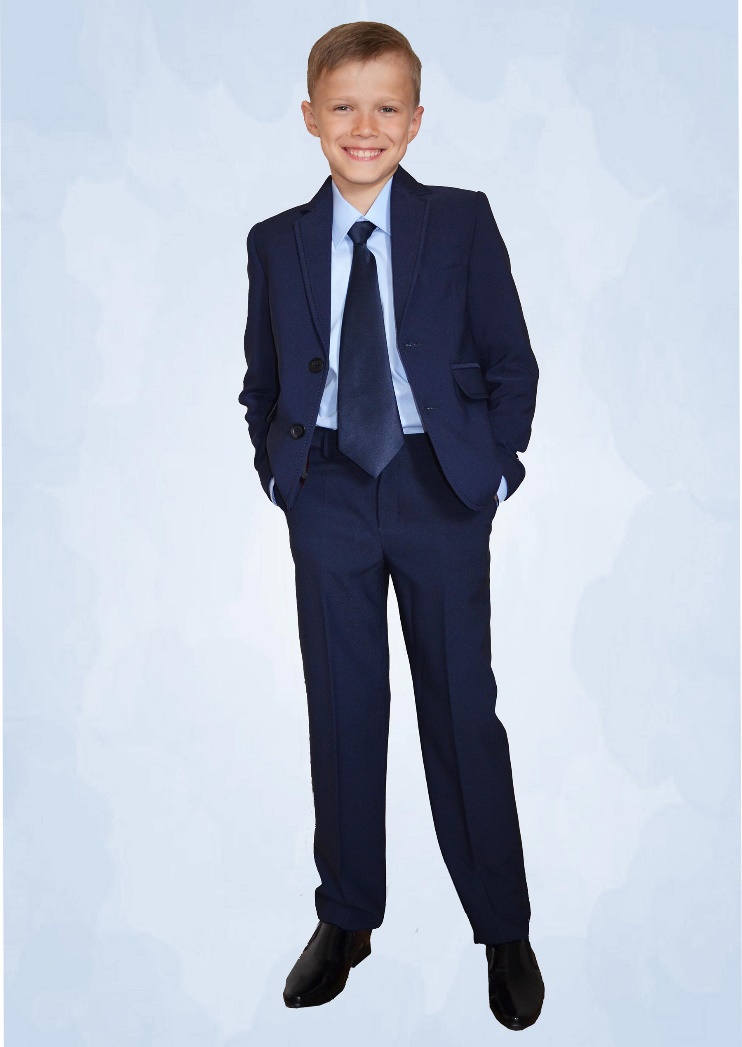 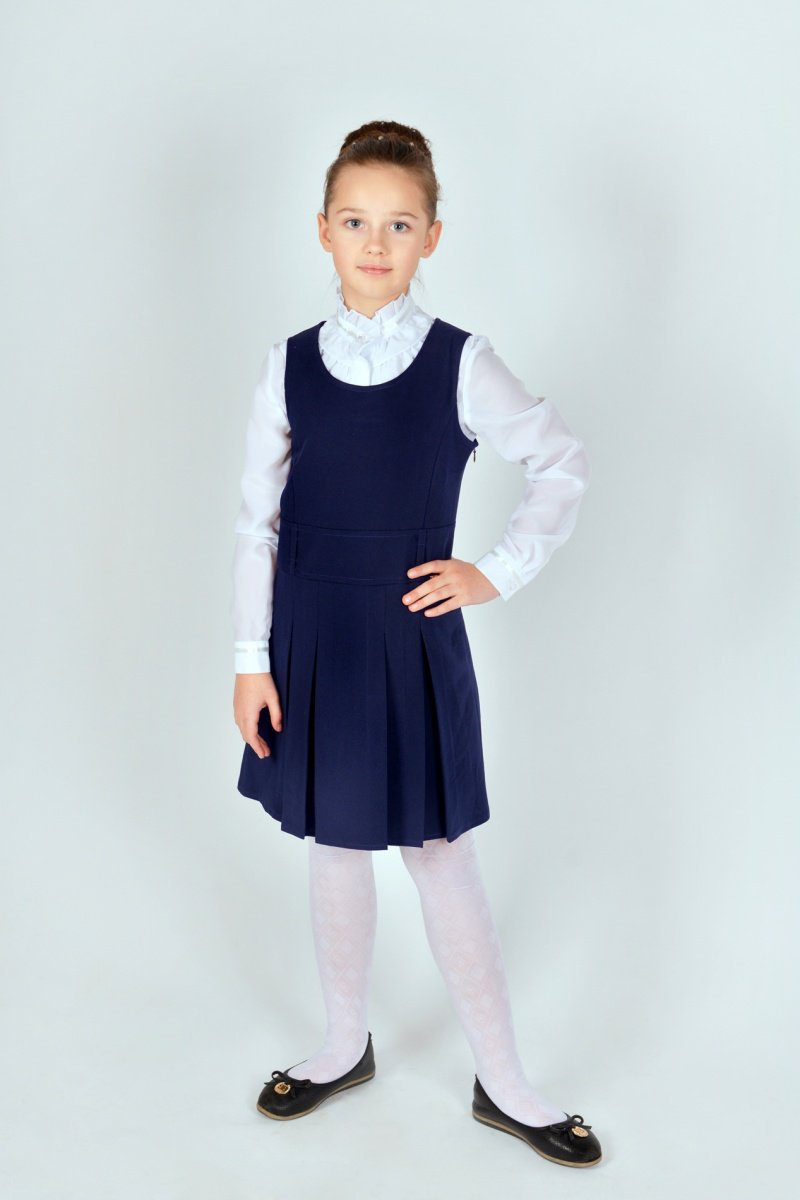 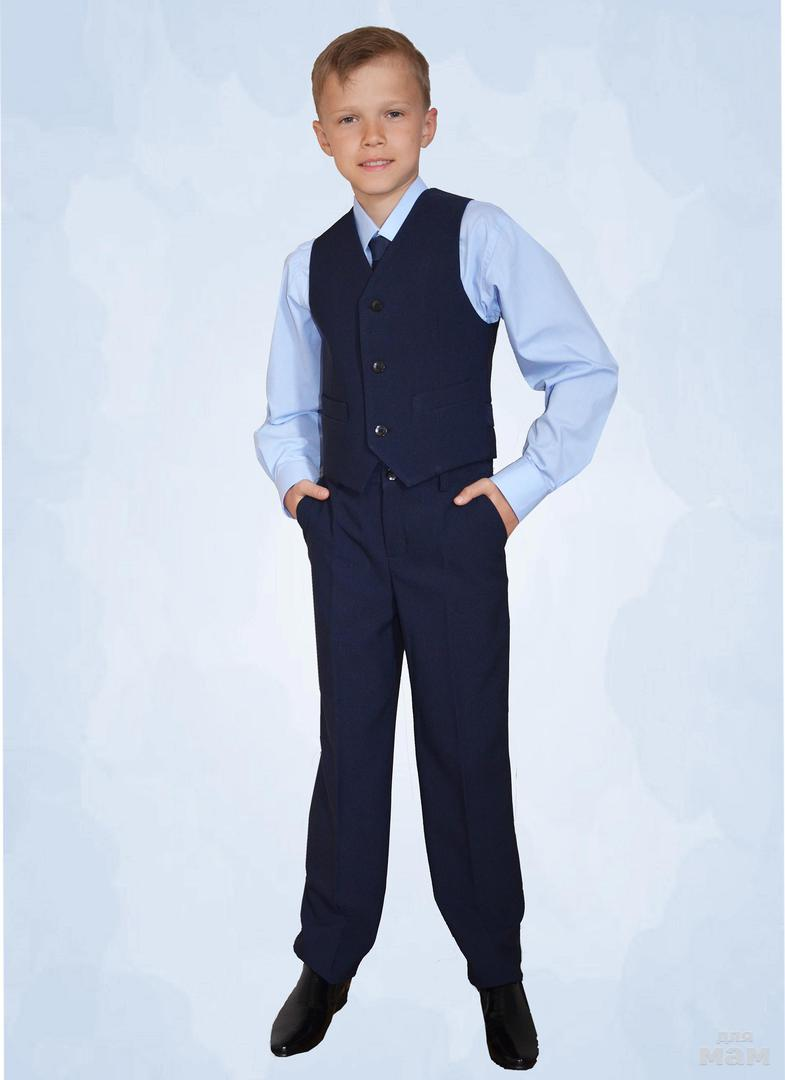 Форма для занятий физической культурой
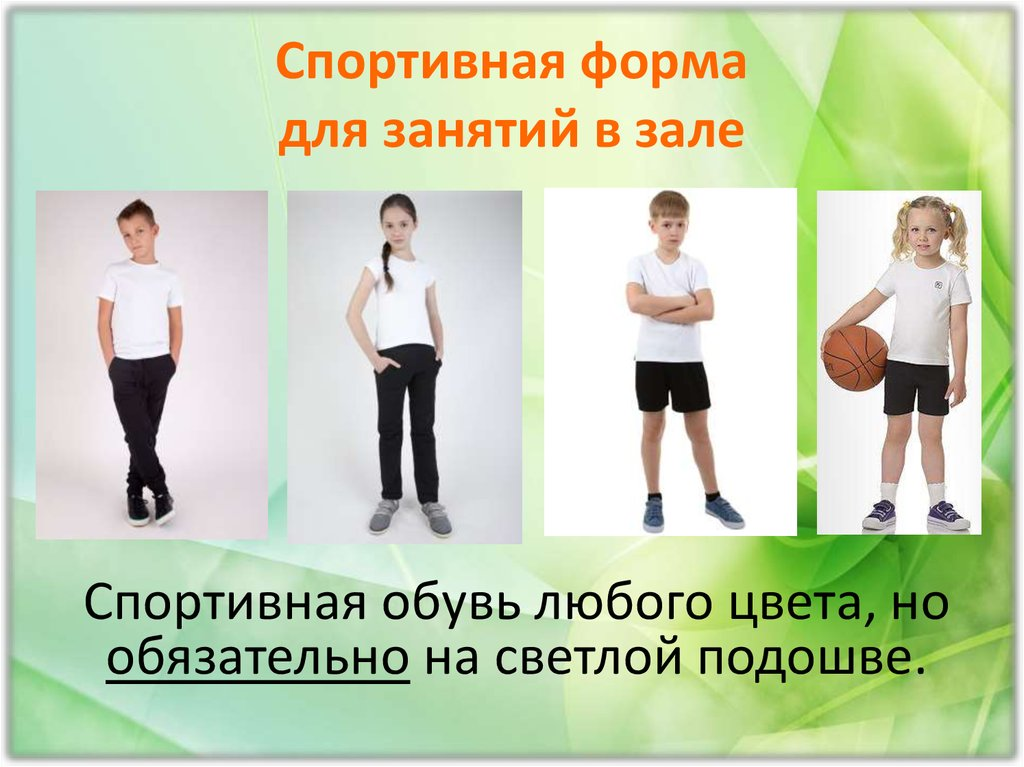 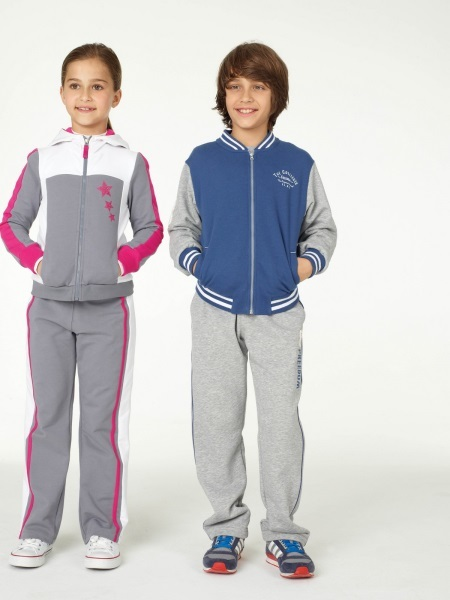 Для занятий на улице (осень,      весна)
Медицинский осмотр
До 1 августа родителям необходимо сдать медицинскую карту ребенка.
     В августе все дети осматриваются врачом в медицинском кабинете Гимназии.
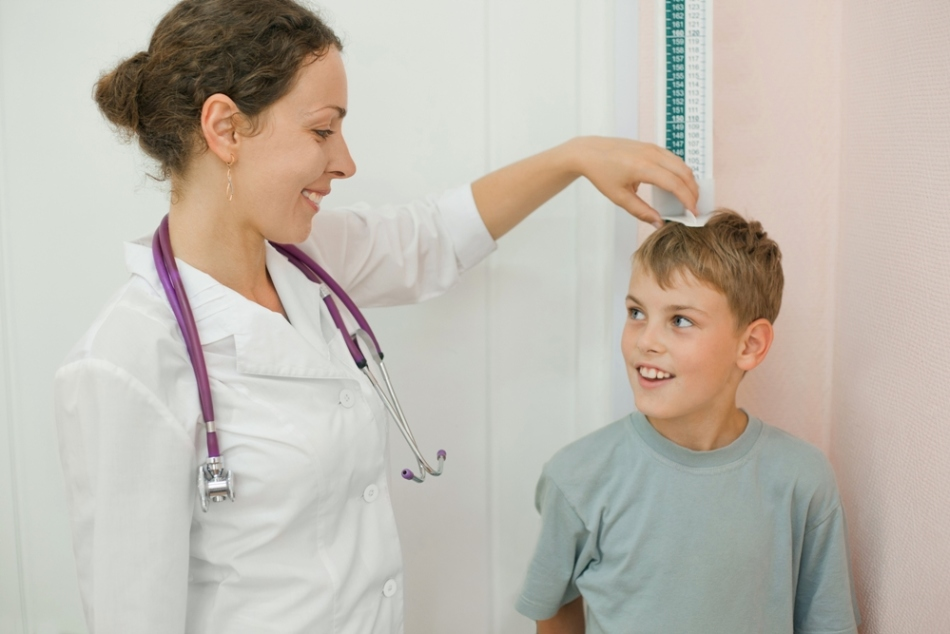 Организация приема в первые классы
В 2021 году сохраняются основные правила приема в первые классы:
микрорайоны (адреса домов, закрепленных за общеобразовательным учреждением);
возраст детей на 1 сентября (не младше 6,5 и не старше 8 лет);
наличие федеральной или региональной льготной категории

! Изменились сроки приемной кампании:
в 2021 году прием заявлений о зачислении в первые классы начнется 1 апреля
Микрорайон ГБОУ Гимназии № 441
ул. Олеко Дундича, д. 35, к. 1;
ул. Олеко Дундича, д. 35, к. 3;
ул. Олеко Дундича, д. 39, к. 1;
ул. Малая Карпатская, д. 17;
ул. Бухарестская, д. 146, к. 1;
ул. Бухарестская, д. 146, к. 3;
ул. Бухарестская, д. 148;
ул. Бухарестская, д. 150;
ул. Бухарестская, д. 152, к. 2
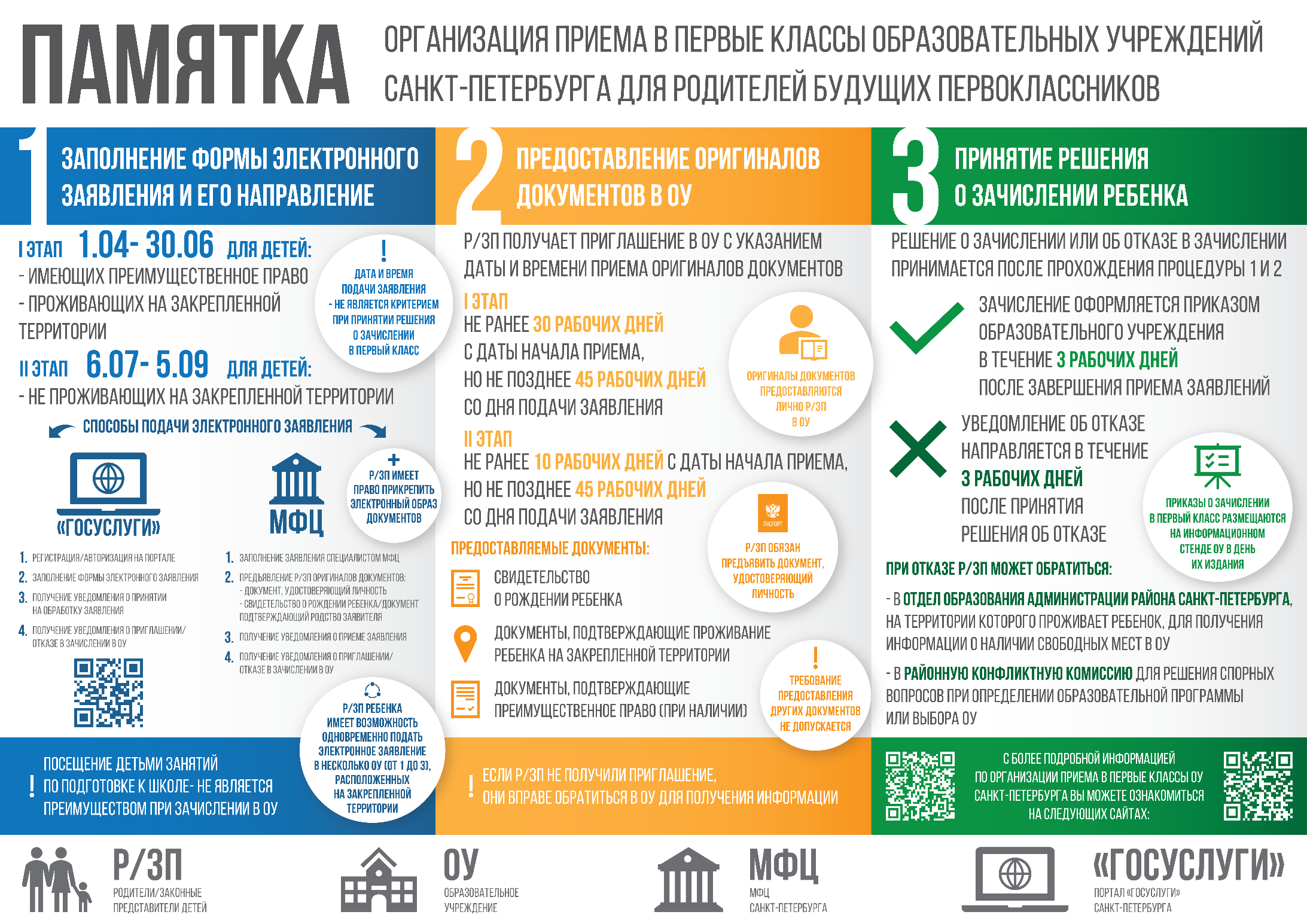 Подача электронного заявления
Подача электронного заявления родителями (законными представи-телями) детей в первые классы общеобразовательных учреждений Санкт-Петербурга осуществляется в любом «Многофункциональном центре предоставления государственных и муниципальных услуг» или через «Личный кабинет» на портале «Государственных и муниципальных услуг».
Подача документов в общеобразовательное учреждение
паспорт + копия одного из родителей (законных представи-телей);
свидетельство о рождении ребенка + копия;
форма № 9 или № 3, или 8;
СНИЛС ребенка + копия
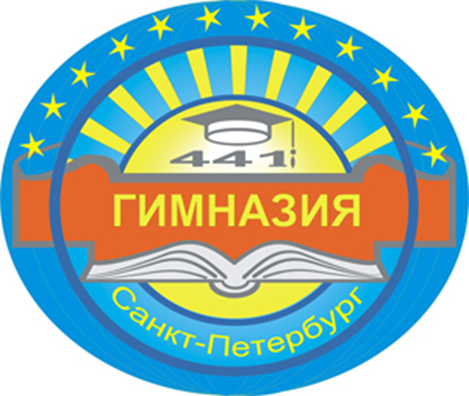 Спасибо за внимание!